Las Hablas andaluzas
El español hablado en andalucía y las hablas Extremeñas y murcianas
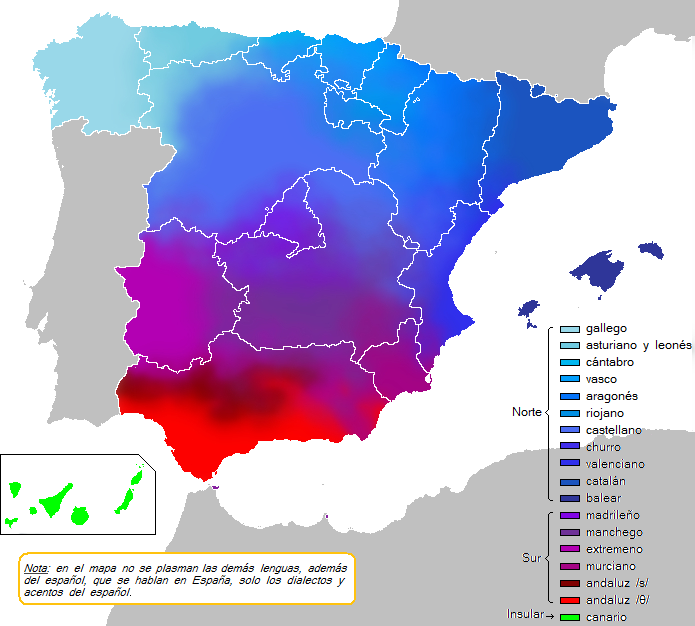 El andaluz y las hablas de transición
El español andaluz

¿Qué hablan los andaluces?
La historia del español andaluz
¿Influencia del árabe?
El crecimiento de Sevilla
La decadencia de Sevilla
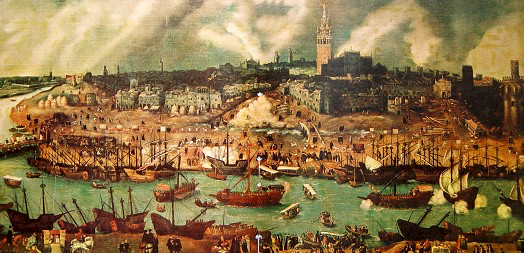 El andaluz y sus variedades
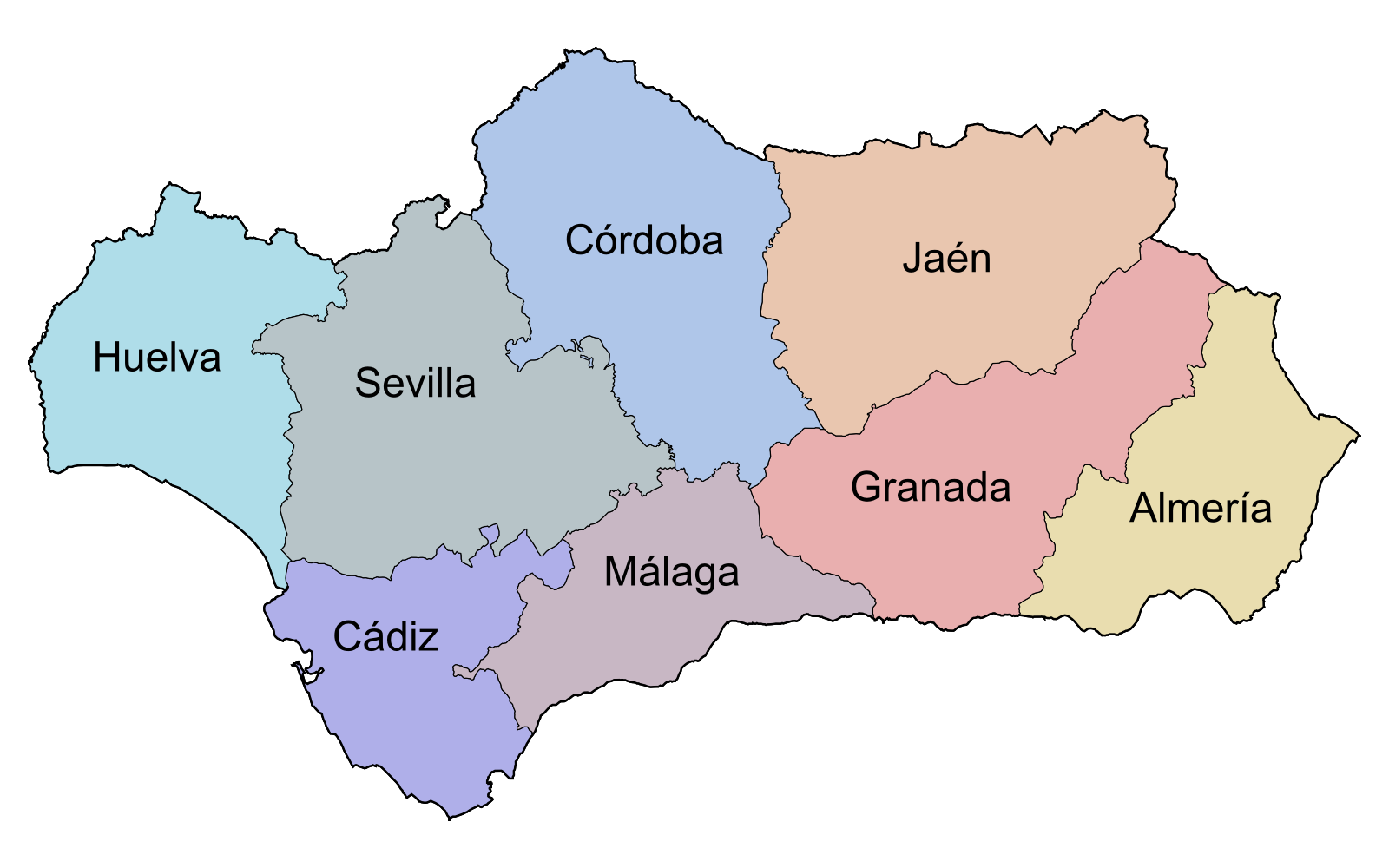 Andalucía oriental vs. Andalucía OccidentalAbertura vocálica
Distinción
Realización de /x/
Uso de Ustedes de cercanía
Perfil del español de Andalucía
Fonética  y fonología
Léxico
Gramática
Documental: Identidad lingüística de los andaluces
El colega canario (Variedades andaluzas vs. español canario)
Estatus sociolingüístico del andaluz
Actitudes lingüísticas hacia el andaluz
¿Cómo hablan los andaluces? 

Pedro Carbonero: Investigación del habla culta urbana sevillana
Rasgos tenidos en cuenta: 
Aspiración de /s/
Distinción de /s/ y /⍬/ – seseo –ceceo
Neutralización de r/l
Habla culta: resultados
Habla culta vs. Televisión
Manual de estilo: Canal Sur

Telenoticias Canal Sur

http://www.eldiario.es/zonacritica/hablaras-acento-andaluz-telediario_6_617048315.html
Las hablas de transición
Las hablas extremeñas 
Las hablas murcianas